RELAXATION
Dr. Sanket Mungikar 
Dept. Of Musculoskeletal Physiotherapy
MGM Institute Of Physiotherapy
Chh.Sambhajinagar
STRESS
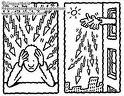 When a body is subjected to a challenging stimulus,a characteristic response occurs,that is Stress.
SYMPTOMS OF STRESS

A) Physiological symptoms:
                i)Raised heart rate
                ii) Increased BP
                iii)Sweating
                iv)Raised blood coagulation rate
                v)Increased ventilation 
                 vi)Raised blood glucose level.
B) Subjective symptoms:
    
 i) Tiredness &/or difficulty in sleeping.
     ii)Ms tension particularly in neck & shoulder
     iii) Indigestion, constipation, diarrhoea
     iv) Palpitations 
     v)Headache
     vi) Difficulty in concentrating & a tendancy 
          to worry.
      vii)Impatience,feeling irritable,& easily 
             roused to anger.
C) Behavioural symptoms:
          
           i) Increased consumption of alcohol,
              tobacco, food, etc.
          ii) Loss of appetite or excessive eating.
          iii) Restlessness
          iv) A tendency to experience accidents.
Sources Of Stress
A) Stress in the Environment
         i) The work environment
         ii)The social environment

 B) Stress in the Individual
         i) Personality types
         ii) Other stressors of internal origin
                a)Having unclear goals
                b)Failing to make decisions 
                c)Bottling up of emotions
                d)Having low self esteem
Stress Related Conditions
Tension headaches
Migraine headaches
High blood pressure
Pulmonary disease (Asthma & Emphysema)
Muscle guarding
Spasticity
Arthritis & related disorders
Bell’s palsy
Cerebral palsy
Burns 
Various chronic pain conditions associated with ms tension (eg:cervical strain ,adhesive capsulitis)
Indications Of  Relaxation
Acute neuromuscular hypertension
Chronic neuromuscular hypertension
States of fatigue & exhaustion
States of debility
Various pre operative & post operative conditions.
Sleep disturbances
Alimentary spasm & peptic ulcers
General Relaxation Principles
A) SUPPORT
   I )Lying Supine:

 A firm surface is essential,& resilient is also fine, as in the case of  a good spring mattress .
Plinths or beds which sag are to be avoided pillow is required.
ii) Half Lying: Similar to the previous position  
                           but here breathing is easier.
                           -Arm chair.
                          - Feet rest.

iii)Prone Lying:A firm pillow under the hips &
                         the lower abdomen.

iv)Side Lying.
B)COMFORT
           - Ingredients of comfort include freedom to breath deeply,warmth,abdominal quiescence 
& a mild degree of physical fatigue.
Removal of constrictive clothing.
The room should be warm.
Free supply of fresh air.
In winter additional warmth can be supplied by light but warm blankets a covered hot water bottle at the feet, an electric blanket or by nonluminous infra red irradiations,but care being taken to avoid over heating,as this leads to restlessness.
At home use a warm bath 

Light well balanced meal

Rhythmical physical activity of short duration,such as a brisk walk in the open air,& attention to emptying the bladder before treatment are all conductive to general relaxation.
C)RESTFUL ATMOSPHERE
        
-As physical & mental relaxation are interdependent,an effort must be made to secure a state of mental rest.
The treatment room should be as quite as possible.
AVOID
Continues low pitched ‘hum’of distant traffic tends to be soothing.
Colour & light.
This is indeed a council of perfection, but much can be done with screens & shades used with a little imagination even in a busy department!
The manner & bearing of the physiotherapist is the most difficult & imp factor in the creation of a restful atmosphere & determines the ultimate success or failure of treatment.
She must inspire confidence.
Her appearance must be tidy.
Must be punctual & calm,pleasant, understanding & with a low pitched & clear voice.
Simple instructions in patients language.
In successful cases ,a habit of relaxation is built up in place of a habit of tension,but the formation of new habits takes time.
Regular & frequent practice on the part of the patient is essential,untill finally he becomes an expert in the art of ‘letting go’ or relaxing,& the normal rhythm of life,in which activity alternates with relaxation,can be re-established.
Local Relaxation
General relaxation takes time & is not always essential or desirable.
 INDICATIONS:
 a) Preparatory to massage & passive movt.
 b) For the relief of spasm:
      i) hold relax is applicable
      ii) pendular movements
     - Relief of pathological spasm resulting from lesions affecting the CNS is only temporary.
Temporary relief is useful to permit the redevelopment of voluntary control which is masked by the spasm & to maintain joint range & circulation in the affected area.
The initiation of reflex movement by the use of the stretch reflex.
Care must be taken to ensure that the spasm which is useful is not reduced by hyperactivity of the antagonistic reflex unless sufficient voluntary power is present.Eg:- extensor spasm of leg which makes it possible for the patient to stand.
c) In preventing and combating adaptive shortening:
   
 i) persistent tension or hypertonicity of ms acting upon one aspect of a joint, produces a state of muscular imbalance.
   
ii) both agonistic & antagonistic ms are inefficient when this situation developes.
PHYSICAL METHODS OF RELAXATION
Progressive relaxation
One of the most widely accepted tools used in learning relaxation is the ‘contract – relax’ method commonly known as Jacobson’s progressive relaxation.
By teaching the patient to contract a ms & develop recognition of the tension signals, or effort,she can begin to recognize tension as it occurs in daily life. This is followed by a period of “letting go”, “turning the power off”, “going negative” or whatever term is most meaningful to a particular patient.
The patient is asked to practice sixty minutes each day in a quite room  free from intruders & phone calls.
 Progressive relaxation schedule of items:
1)Arms: -extend wrist 
              -flex wrist
              -relax only
              -flex (bend) elbow
              -extend elbow
              -relax only
              -stiffen whole arm
2)Legs: -dorsiflex foot
             -plantarflex foot
             -relax only
             -extend knee from bent position 
             -flex knee dragging foot along floor
             -relax only
             -flex hip
             -extend hip
             -relax only
             -stiffen entire leg
3) Trunk: -contract (pull in) abdomen
                -extend spine (arch back slightly)
                -relax only
                -observe the action of breathing 
                -brace shoulders back
                -relax only
                -flex shoulder joint (bring bent arm 
                  across chest)
                -repeat with other arm
                -relax only
                -raise shoulders
4) Neck: -press neck back into pillow/headrest
               -raise head off pillow
               -relax only
               -bend head to right 
               -bend head to left
               -relax only
5) Eye area: -raise eyebrows 
                    -frown
                    -relax only
                    -close eyes tightly
                    -look left with eyes closed
                    -relax only
-look right with eyes closed
            -look up with eyes closed 
            -relax only
            -look down with eyes closed 
            -look forward with eyes closed
            -relax only
6) Visual imagination:
            -imagine a pen moving slowly, then fast
            -imagine a train passing, a person 
             walking by
            -relax eyes
-imagine a bird flying and stationary
        -imagine a ball rolling
        -relax eyes 
        -imagine a horse grazing, a reel of cotton
        -imagine the Prime Minister
        -relax eyes
7) Jaw, voice, and auditory imagination:
        -close jaws firmly
        -open jaws
        -relax only
        -bare teeth
        -pout
        -relax only
-press tongue against teeth 
      -pull tongue backwards
      -relax only
      -count aloud up to ten
      -count half as loudly up to ten
      -relax only
      -count softly up to ten
      -count under your  breath up to ten
      -relax only
      -imagine you are counting 
      -imagine you are reciting the alphabet
      -relax only
      -imagine saying: your name 3 times
                                 your address 3 times
                                 the Prime Minister’s name 3 times.
This progressive relaxation can continue into visualization practice, speech  region practice & practice in other positions, such as sitting, & in activities of daily living.
Variation Of Jacobson’s Progressive Relaxation
It is a tool that has been used for years called the “relaxation lesson.” 
Maximum practice on this lesson is 1hr per day-two 30 mins periods, six 10 mins periods, four 15 mins periods or three 20 mins periods.
Check your breating hourly & practice diaphargmatic breathing 5 mins out of every hour.
You must establish new habits to break the pain-tension cycle.
Clinical Application
With adhesive capsulitis, learning to relax the rotator cuff ms can be effective.
Learning to extend the neck can relieve tension headaches.
Relaxation of the fingers & wrist extensors is valuable in treating tennis elbow.
It is often helpful to tell the patient that even if she does every movt correctly but doesn’t spend time “letting go” after th movt,thye program will not be worth the paper it is printed on.
Conversely, even if half the movt are incorrect but the patient really relaxes those ms following the contraction,then ms relaxation will be achieved.
Progressive Relaxation Training
Jacobson’s method was time consuming & unlikely to have wide appeal as it stood.
PRT is defined as learning to relax specific ms groups while paying attention to the feelings associated with both the tensed & relaxed states.
Its aims are,
        1) to achieve the state of deep relaxation in 
             increasingly shorter periods.
        2) to control excess tension in stress – inducing 
              situations.
PRT Procedure
The 1st session
Items involving the 16 ms groups are then described & demonstrated.
For the proscedure itself the trainee is seated in a reclining chair.
The procedure starts with the trainee being asked to focus attention on a given ms group.
A signal such as the word ‘now’, indicates that the group is to be tensed.
The contraction is carried out all at once,not gradually.
6) Tension is maintained 5 to 7 sec doring which the instructor asks the trainee to focus on the sensation of the ms contraction.
7) On a predetermined cue,such as the word ‘release’ ‘relax’ or ‘let go’, the ms group is relaxed.
8) As the ms group relaxes the trainee is asked to notice the feelings that accompany the relaxation.
9) This continues for the duration of relaxation period which is 30 to 40 sec.
10) All 16 ms groups, are worked in the 1st training session.
Item One 
The first item involves the ms of the right hand & forearm;the hand is drawn into the fist.
Item two & subsequent items
Item two involves the ms of the right upper arm:the bent elbow is pressed down into the arm of chair.
Ending the session
- At the end the trainer terminates.
PRACTICE 
- Two daily practice sessions 15 to 20 mins each are considered essential.
A Tense-Release Script
The Exercises
    1) Breathing
    2) Arm: Spider hand, rod-like arm
    3) Leg:Dorsi & plantar flexion
    4) Toe flexion & extension
    5) Breathing (2)
    6) Abdominal ms tensing
    7) Shoulder bracing
    8) Shoulder hunching
    9) Head pressing back
   10) upper face
   11) Lower face
THE MITCHELL METHOD
Mitchell’s approach is based on the physiological principle of Reciprocal inhibition, i.e. when one gr. of muscles acting on a jt. is working, the opposing gr. is obliged to relax.

Stress- related posture or ‘the punching position’.

Her approach consists of moving the body out of the position of defence or stress & training it to recognize & adopt the position of ease or relaxation.
Further Aspects Of The Mitchell Method :

 ‘Keys’ & ‘Triggers’: 
     -To become more relaxed in daily life, there is first a need to recognize the triggers, and second, a need to diminish their effect by using  the key change to move the body into the ease position.

The ‘Three-Point Pull’.
AQUATIC EXERCISE
GOALS & INDICATIONS:

Facilitate ROM exercise 
Initiate resistance training
Facilitate wt-bearing activities
Enhance delivery of manual techniques
Provide three-dimensional access to the patient.
Facilitate cardiovascular exercise
Initiate functional activity replication 
Minimize risk of injury during the rehabilitation
Enhance patient relaxation
Relaxation can be achieved because of two  main properties of water:
Buoyancy: It is the upward force that works opposite to gravity.
       Clinical Significance: a) Buoyancy provides the pt with relative weightlessness & joint unloading allowing performance of active motion with increased ease.
     b) It allows the practitioner three-dimensional access to the patient.
2) Thermodynamics: Water temerature will have an effect on the body &, therefore, performance in an aquatic environment.
Clinical significance: Water retains heat thousand times more than air.

Temperature transfer:
      Water conducts temp 25 times faster than air.


-Warmer temp is used for mobility & flexibility exercise & for ms relaxation.
Aquatic exercises including flexibility, strengthening, gait training & relaxation performed in temperatures between 26 C & 33 C.

Therapeutic exercise performed in warm water (33 C) may be beneficial for patients with acute painful musculoskeletal injuries because of the effect of relaxation,elevated pain threshold, & decreased ms spasm.
Relaxation & Massage
Even though massage is not the total answer,but as with heat or cold,exercise, relaxation, mobilization,& electrical stimulation massage as part of our repertoire helps us treat our patients more effectively.
All massage manipulations used to induce relaxation should be performed to 2 rules:

The tempo should be slow. 
The repetition of each manipulation should continue without interruption or change until either the practitioner detects a reduction in tension, or feels the palmar surface of his/her hands becoming numbed.
For most areas, the manipulations performed in one of these orders:
Either                             Or
-Stroking                      -Effleurage
-Kneading                    -Kneading
-Effleurage
In case of a painful, congested area effleurage is used first.
In case of ms spasm and tender skin stationary vibrations, followed by labile vibrations are performed.
Tips To The Therapist:
Stroking and effleurage must be performed with great smoothness and no flourish of the hands at the beginning or at the end of work.
Kneading must be at sufficient depth not to tickle, and must be very even throughout the length of the line of work.
Your hand movements between manipulations must be calm and unhurried and within the tempo of the work being performed.
Whole body relaxation can be gained by performing a sedative massage to the back and neck.
Patterns:-both hands work together 
                 -single handed pattern of work
                 - ‘thousand hands’
Facial massage or a sedative massage to the neck: helpful for posterior tension headaches.
In sports & conditioning programs massage is implemented for general/local relaxation purposes or to enhance the recovery after strenuous physical activity.
Biofeedback
Biofeedback or EMG equipment can reveal baseline data regarding the amount of ms tension initially present & can indicate progress at a later date.
Biofeedback appears to be just another crutch for the patient if used  as the relaxation method.
Through visual or auditory feedback, a patient can begin to sense or feel what ms relaxation is.
The key to relaxation appears to be learning & practice on the part of the patient.
Practical Application
Learning to sense ms relaxation is only the 1st step in the progressive relaxation process.E.g.
Until we begin to adapt our ability to relax to our daily lives, we have nothing more than a tool of no practical value.E.g.
Thus we can begin to let go.Overtime, the relaxation of ms rather than the contraction becomes the habit pattern;Relaxation acquires practical value in our lives.
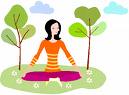 YOGA
A] Shavasana:
Shavasana is also called ‘Mrutasana’.
This asana is very useful for meditation, Pranayama, Japa, etc.
This asana should be performed at intervals and also at end.
This asana is Yogic relaxation in the shortest possible time.
Advantages:
Posture and meditation are co-ordinated in Shavasana. Shavasana pacifies the body and the mind.
In shavasana, all parts of the body-skin, ms and nerves- are relaxed.
The muscles after strenuous exercise need relaxation and rest. This asana gives certain prompt and complete relaxation and rest to the muscles.
It gives prompt relief to those who suffer from heart-trouble and mental stress and strain.
5) It stimulates the circulation of blood in the entire body and one feels refreshing.
6) The constant practice of this asana helps one to control anger.

B] Makarasana:
‘Makara’ means a crocodile.
In this asana, the body assumes the shape of crocodile floating in water. So, this asana is called Makarasana.
Advantages: 
It eradicates the fatigue and gives relaxation to all the parts of the body.
Though the process of practising  this asana is inverse to that of practising Shavasana, the aim of both the asanas is the same : to give relaxation and complete rest to the body.
C] Pranayama:
The meaning of pranayama : ‘Pranayama’ literally means ‘to expand Prana’.
The great Rishi Patanjali has defined Pranayama as a process in which respiration is interrupted and Prana, i.e. the vital force is controlled and regulated.
Advantages:
1) Pranayama keeps the body fit and healthy. It reduces excessive fat.
2)  One can live a long life through Pranayama. It improves the power of memory and eliminates mental disorders.
3)  Pranayama tones up the stomach, the liver, bladder, small and large intestine and the digestive system.
4)  It purifies tubular channels and removes sluggishness from the body.
Pranayama kindles gastric fire, the body becomes healthy and inner voice begins to be heard.
The constant practice of  Pranayama strengthens the nervous system. The mind becomes calm and capable of concentration.
The constant practice of it rouses spiritual power. It gives spiritual joy, spiritual light and mental peace.
References
The Principles Of  Exercise Therapy: M. Dena Gardiner.
Relaxation Techniques: Rosemary A. Payne.
Practical Exercise Therapy: Margaret Hollis & Phyl Fletcher-Cook.
Therapeutic Exercise: Carolyn Kisner & Lynn Allen Colby.
Management Of  Common Musculoskeletal Disorders: Darlene Hertling & Daniel Jones.
Yoga: Yogasana & Pranayama For Health: Dr. P.D. Sharma.
THANK
      YOU!!!